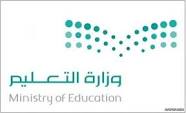 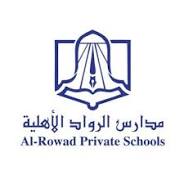 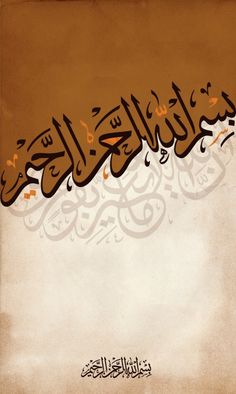 الأستاذة : ابتهاج عيسى السعيد
فيزياء 3                                        ابتهاج السعيد
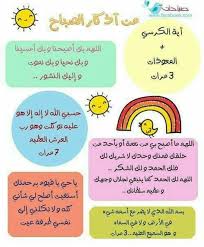 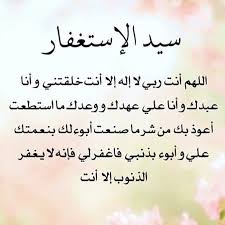 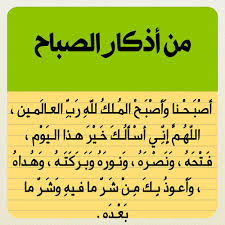 فيزياء 3                                        ابتهاج السعيد
مراجعة لما سبق
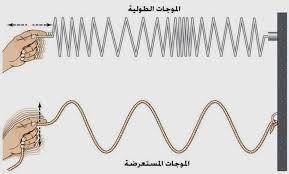 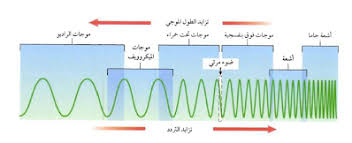 فيزياء 3                                        ابتهاج السعيد
التطبيق 
Q21     P 34
لا ينتقل الصوت خلال الفراغ فكيف تعرف أن الضوء ينتقل في الفراغ ؟
يصل ضوء الشمس إلينا خلال الفراغ
فيزياء 3                                        ابتهاج السعيد
الفصل الأول
أساسيات الضوء
الاستضاءة
الطبيعة الموجية للضوء
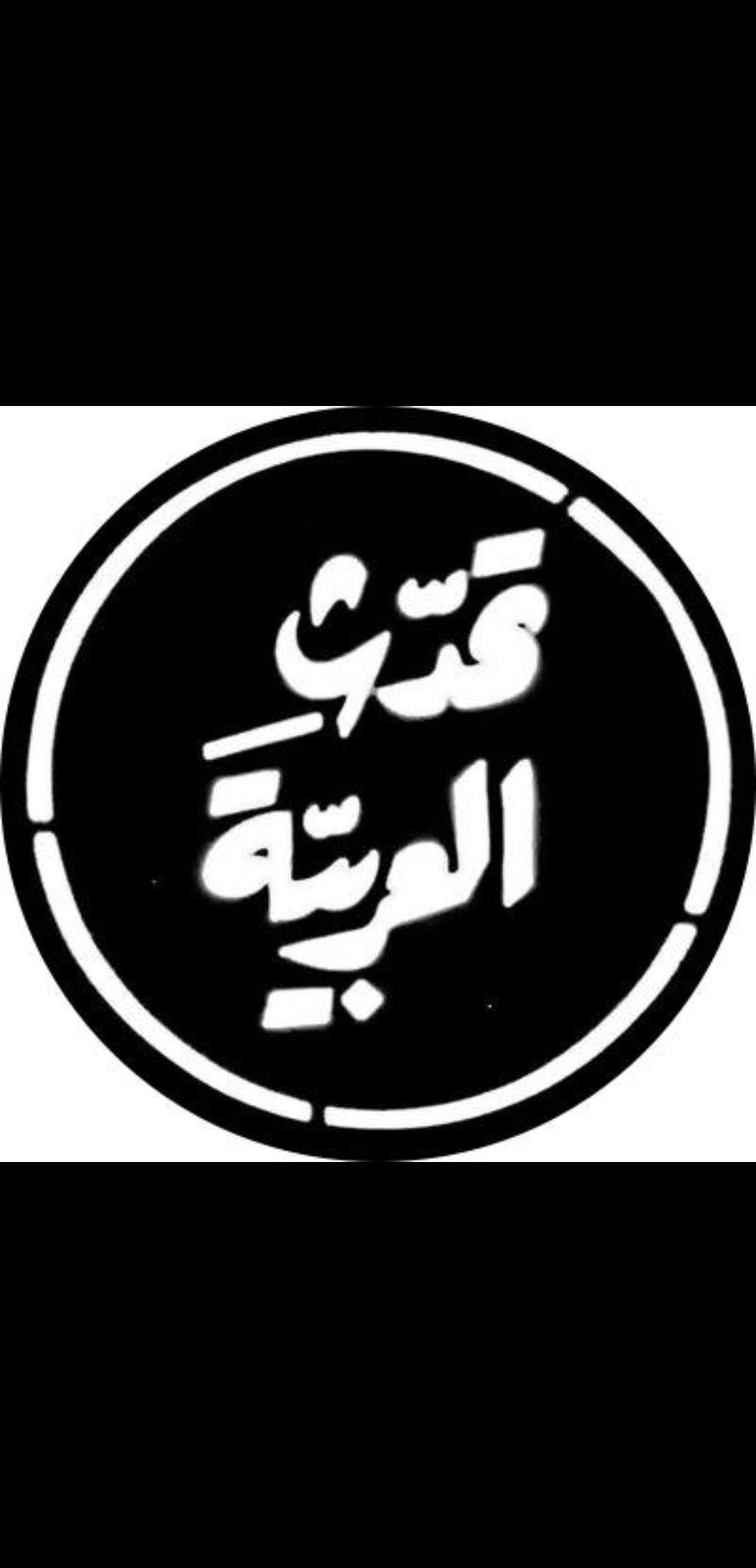 فيزياء 3                                        ابتهاج السعيد
الأهداف
تطور نموذج الشعاع الضوئي
تتوقع تأثير البعد في الاستضاءة
تحل مسائل تتضمن سرعة الضوء
المفردات:
نموذج الشعاع الضوئي
المصدر المضيء
الوسط غير الشفاف
المصدر المستضيء
الاستضاءة
الوسط الشفاف
الوسط شبه الشفاف
التدفق الضوئي
فيزياء 2                                        ابتهاج السعيد
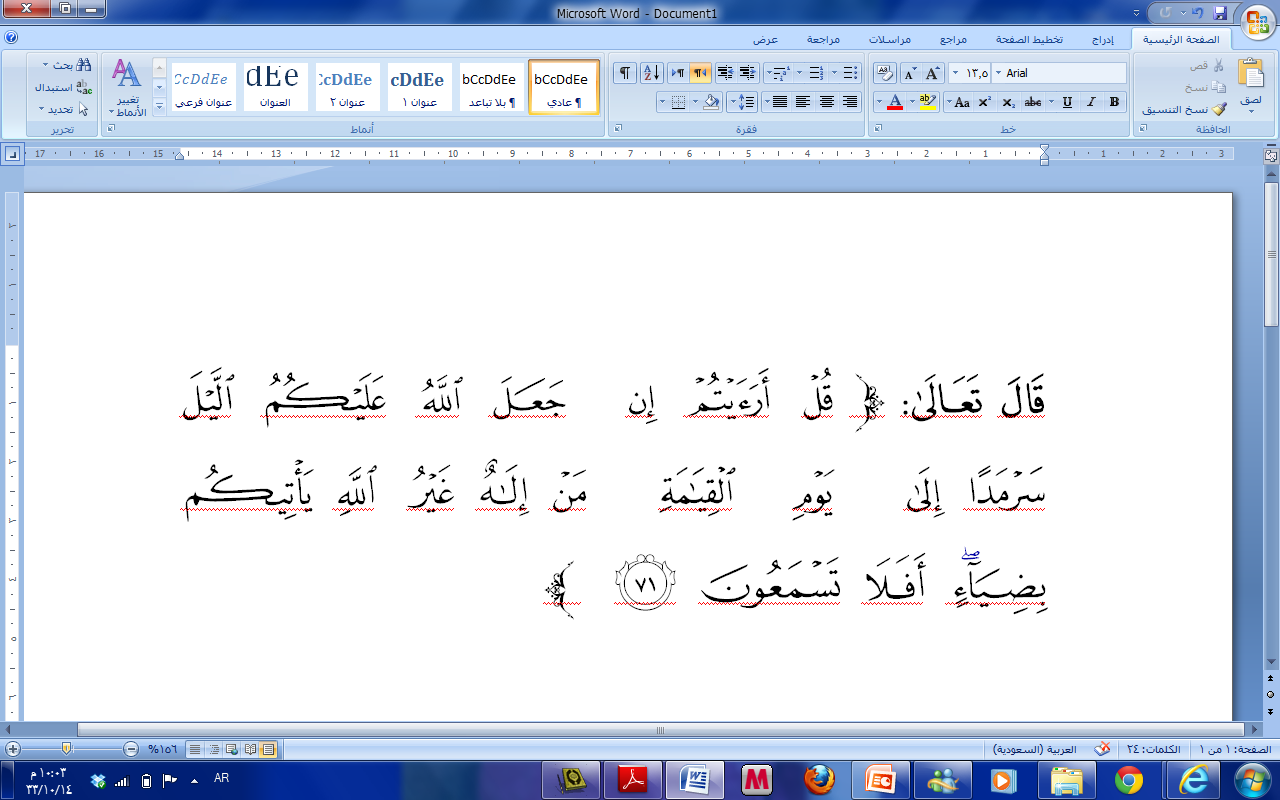 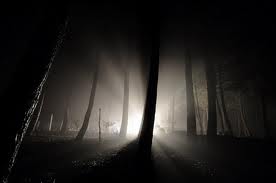 كيف يمكنك تحديد مسار الضوء في الهواء ؟
التجربة الاستهلالية 
P:9
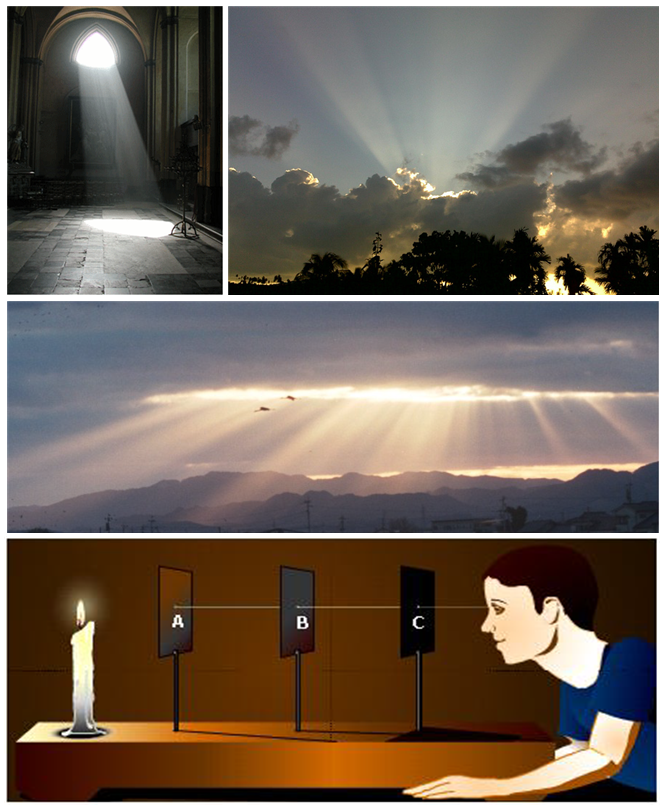 الملاحظة : ظهور نقطة ضوء خلف البطاقة 
التحليل : 1- صورة الشعاع الضوئي عبارة عن نقطة لها حجم الثقب 
بالبطاقة 
           2- المسار الذي يسلكه الضوء مستقيمًا
التفكير الناقد : لا لعدم وجود غبار بالهواء ليعكس الضوء
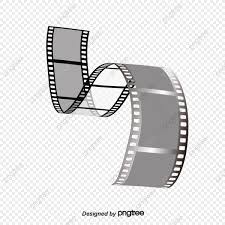 استراتيجية المشاهدة الموجهة
فيزياء 3                                        ابتهاج السعيد
يسير الضوء في خطوط مستقيمة. فكيف نثبت ذلك؟
P: 9
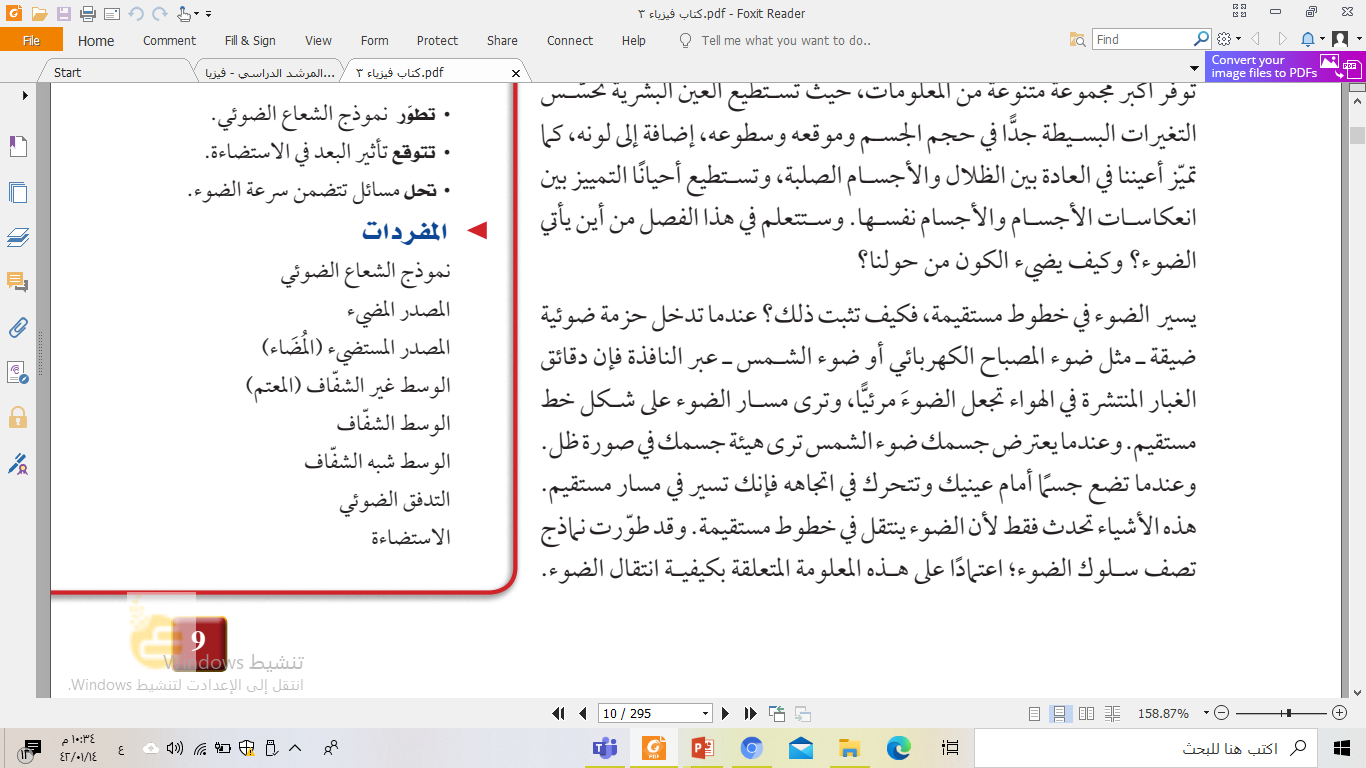 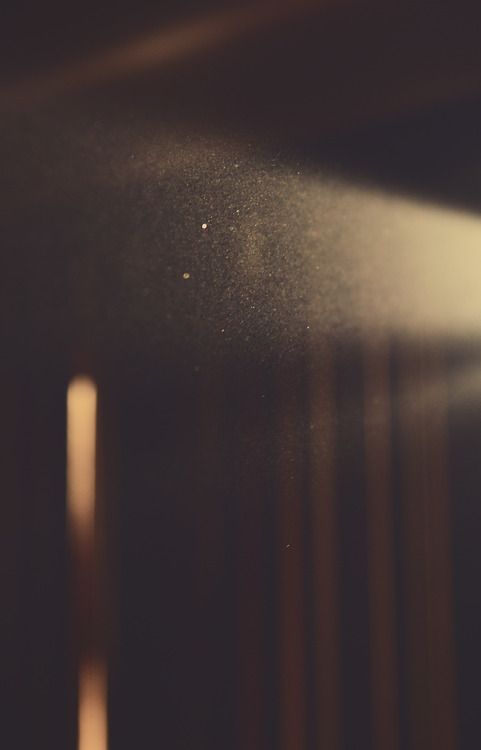 استراتيجية القراءة الموجهة
فيزياء 3                                        ابتهاج السعيد
عللي عندما يعترض جسم ضوء الشمس ترى هيئة الجسم في صورة ظل ؟
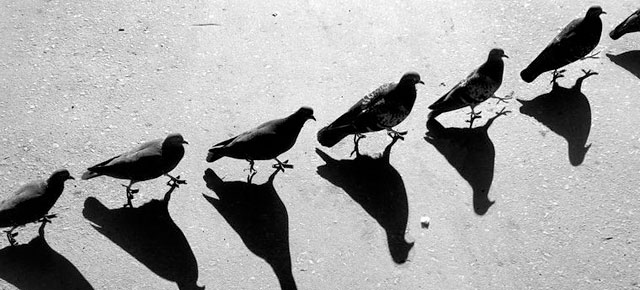 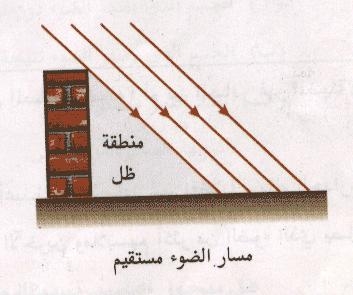 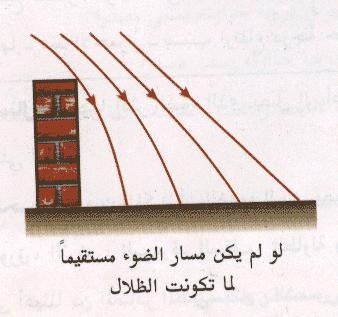 لأن الضوء يسير في خطوط مستقيمة
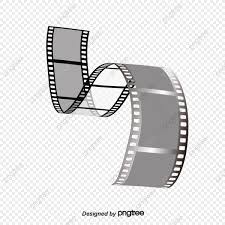 فيزياء 3                                        ابتهاج السعيد
نموذج الشعاع الضوئي ( طبيعة الضوء ) p:10
الضوء سيل من الجسيمات متناهية الصغر تتحرك بسرعة كبيرة 

( وهذا ما كان يعتقده العالم إسحاق نيوتن في نظريته حول الضوء ) ،
عللي : لم يستطع نموذج نيوتن تفسير خصائص الضوء ؟
لأن الضوء يسلك أيضا سلوك الموجات
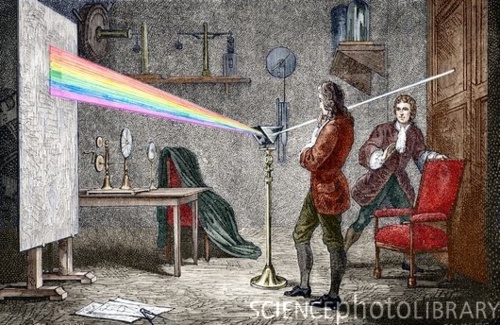 تسمى دراسة الضوء 
البصريات أو البصريات الهندسية
فيزياء 3                                        ابتهاج السعيد
نموذج الشعاع الضوئي p: 294
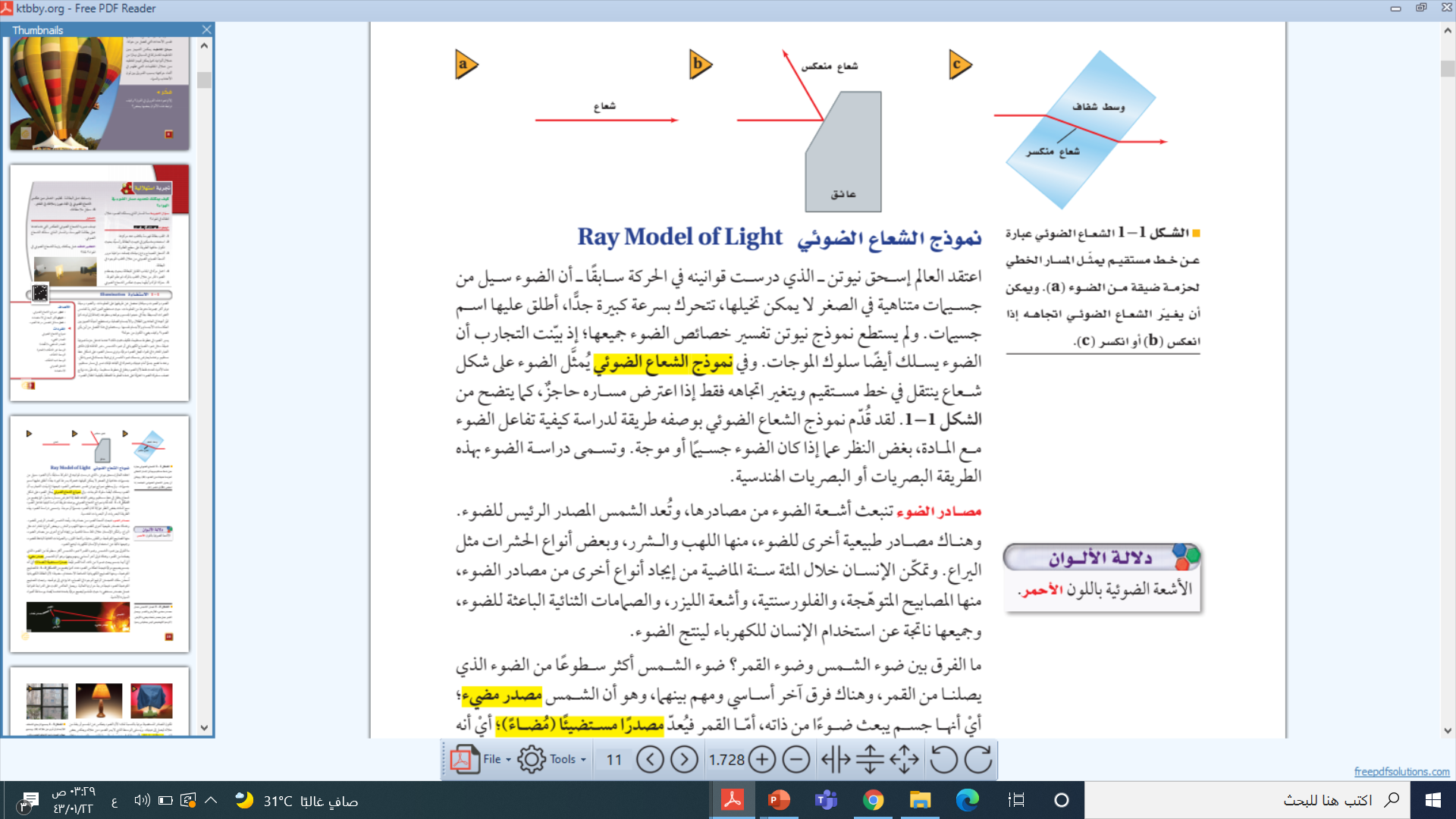 فيزياء 3                                        ابتهاج السعيد
برأيك فيزيائيتي لماذا تم تصنيف الصور إلى مجموعتين ؟
المجموعة ب
المجموعة أ
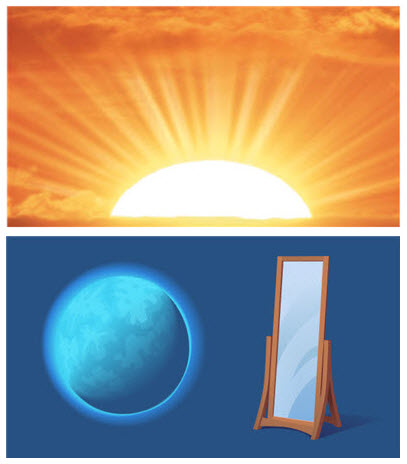 مصدر مستضيء 
جسم يعكس الضوء الواقع عليه
مصدر مضئ 
جسم يبعث ضوءا من ذاته
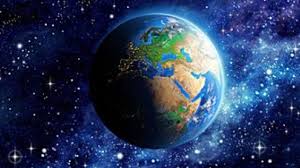 فيزياء 3                                        ابتهاج السعيد
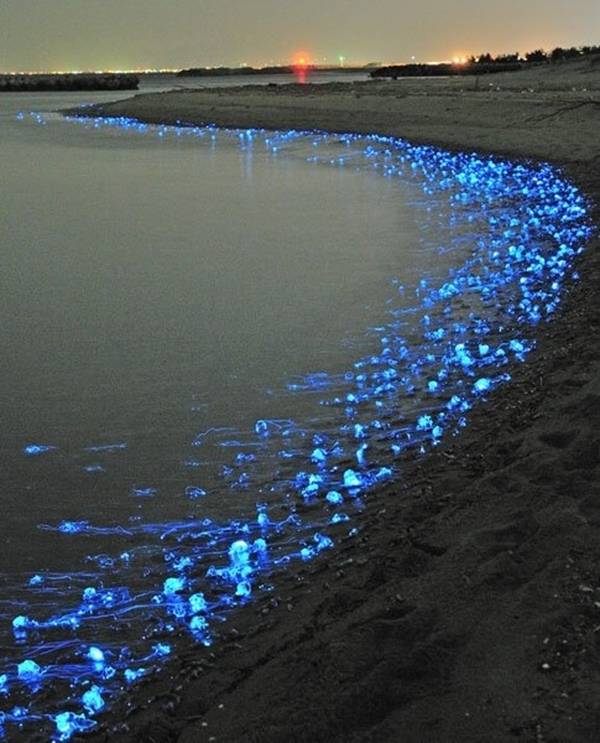 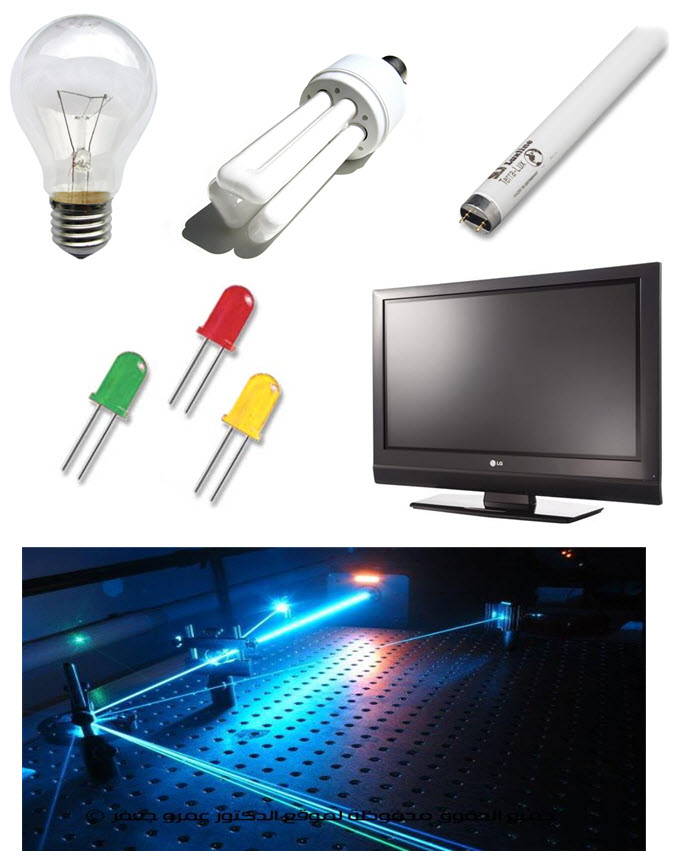 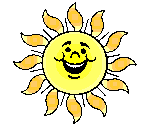 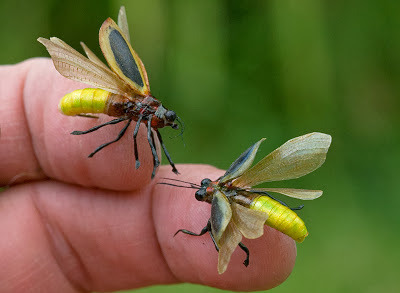 2- الشمس
1- الدايود
3- اليـــــراع
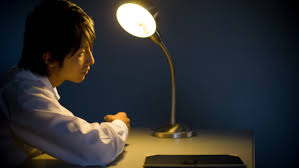 4- الحبـــار
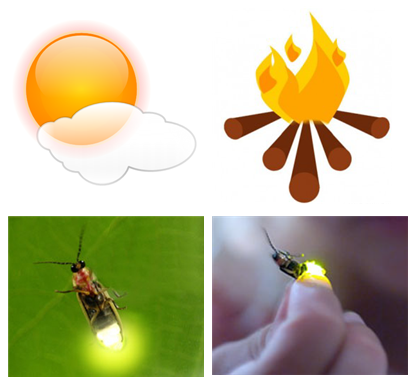 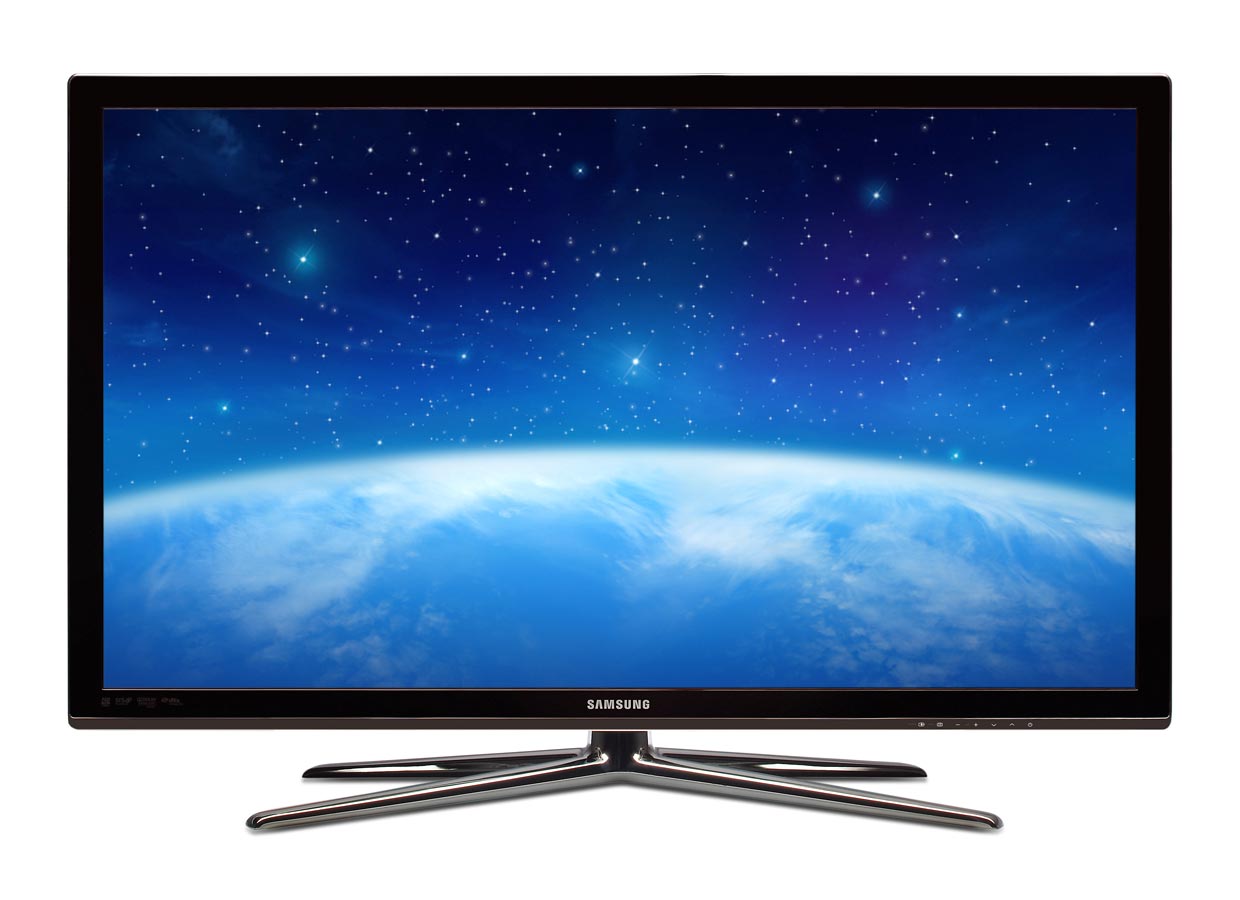 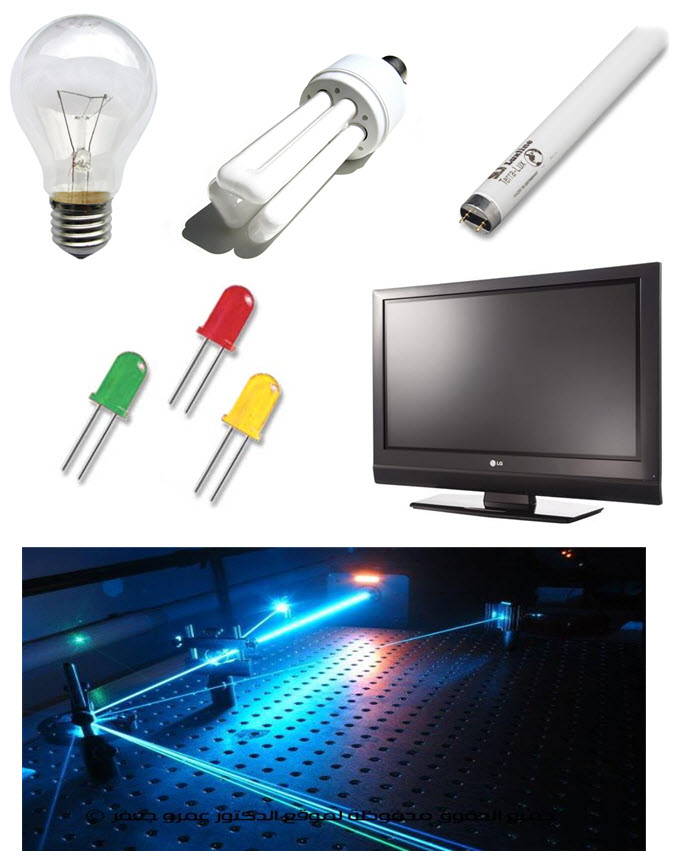 5- المصبــــاح
7- النار
صنفي الصور التالية لمجموعتين مع ذكر السبب ؟
6- شاشة التلفــاز
8- مصباح التنجستن
فيزياء 3                                        ابتهاج السعيد
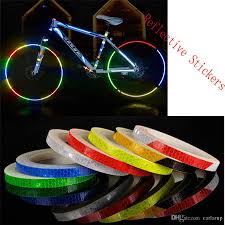 فيزياء 3                                        ابتهاج السعيد
قارني بين الأشكال الثلاثة من حيث نفاذ الضوء لها ؟
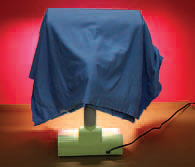 الأجسام غير الشفافة
 ( المعتمة ) : وهي التي لا يمر الضوء من خلالها وتعكس بعض الضوء ( فنراها ) مثل المعادن ومعظم الأشياء.
2. الأجسام شبه الشفافة : وهي التي يمر الضوء من خلالها إلى حدّ ما وبالتالي لا ترى الأجسام بوضوح مثل مظلة المصباح والزيت .
3. الأجسام الشفافة : وهي التي يمر الضوء من خلالها ولا تعكس الضوء ، وبالتالي  ترى بوضوح كالزجاج المصقول والماء والهواء .
فيزياء 3                                        ابتهاج السعيد
الواجب 
سؤال 22 – 23 -24 - 25 صفحة 34
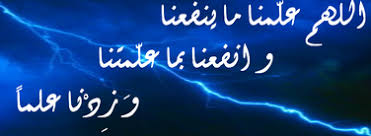 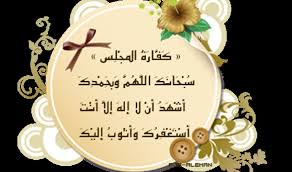 الأستاذة : ابتهاج عيسى السعيد
فيزياء 3                                        ابتهاج السعيد
كمية الضوء
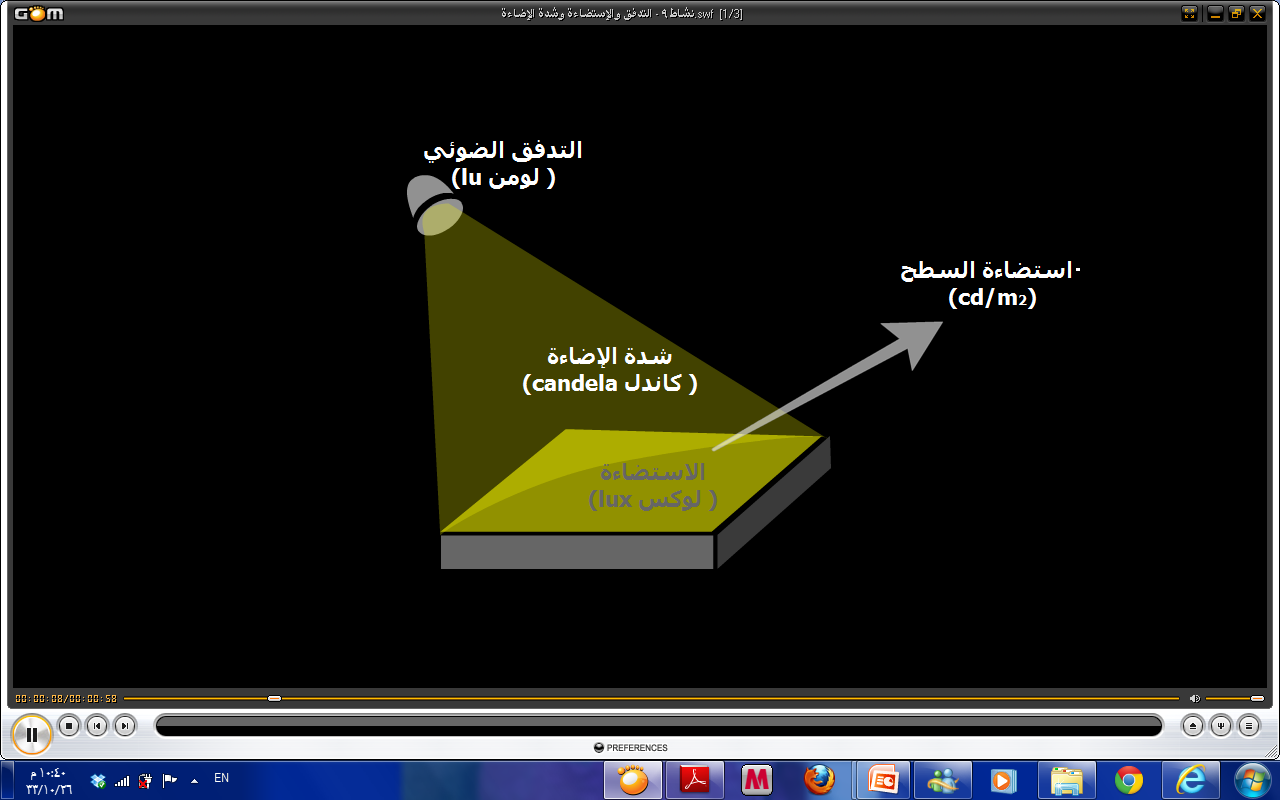 فيزياء 3                                        ابتهاج السعيد
قارني بين المصباحيـــن
المسافة لا تؤثر على التدفق الضوئي
معدل انبعاث الضوء من المصباح الأول أكبر من المصباح الثاني وهذا يسمى
 التدفق الضوئي ويقاس باللومن
فيزياء 3                                        ابتهاج السعيد
قارني بين الشكلين التاليين
أي أن التدفق الضوئي يوصف كمقياس لمعدل انبعاث الأشعة الضوئية من المصدر المضيء
العدد الكلي للأشعة الضوئية الصادرة من المصباح لا يتغير..
معدل انبعاث الضوء من المصباحين متساوي ولكن استضاءة السطح (أ) أصغر من السطح(ب)
فيزياء 3                                        ابتهاج السعيد
الاستضاءة E : معدل اصطدام الضوء بوحدة المساحات. 
وحدته : لوكس lx
والتي تساوي لومن لكل متر مربع  lm/m2
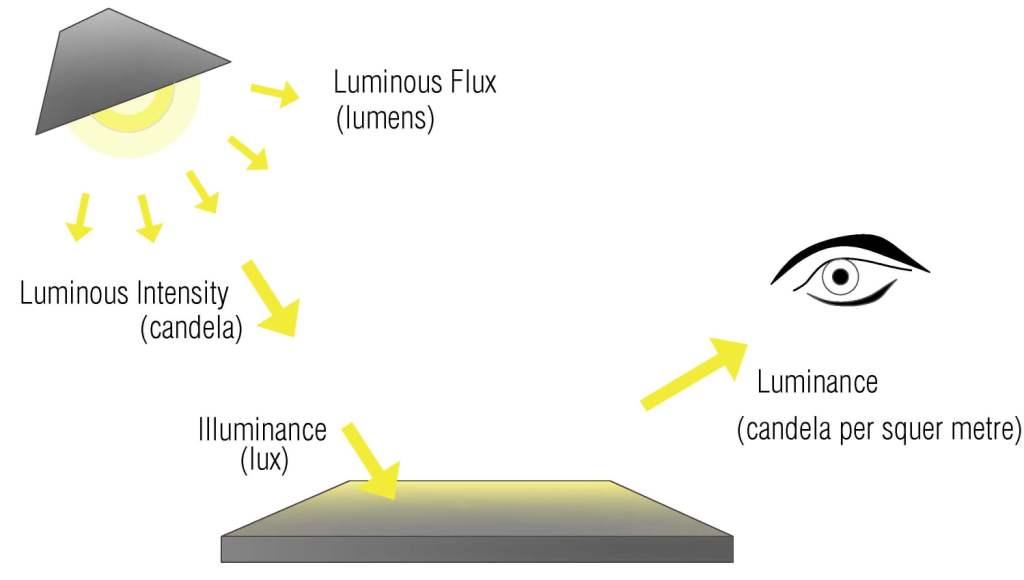 علاقتها بالبعد عن المصدر الضوئي عن السطح علاقة عكسية مع مربع البعد عنه..
من خلال الوحدة ماهو قانون الاستضاءة ؟
فيزياء 3                                        ابتهاج السعيد
شــدة الإضــــاءة I..
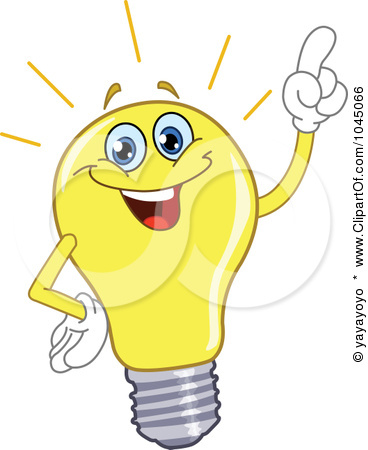 هي معدل التدفق الضوئي الذي يسقط على مساحة قدرها (1m2)   من مساحة السطح الداخلي لكرة نصف قطرها ( 1m)..
وحدة قياسها : الشمعة  Cd
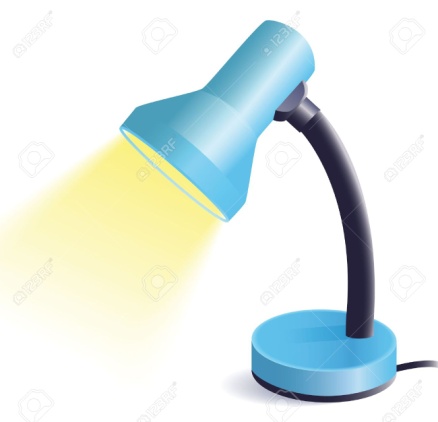 القانـــــون

شدة الإضاءة I
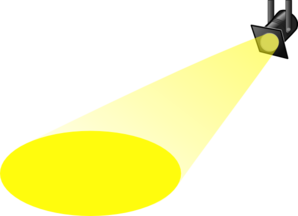 علاقة التربيع العكسي..
* إن الاستضاءة الناتجة بفعل مصدر ضوئي نقطي تتناسب طرديا مع 1/r2   وتسمى علاقة التربيع العكسي ..
*  أي أن الاستضاءة تتناقص مع زيادة مربع البعد عن المصدر الضوئي .
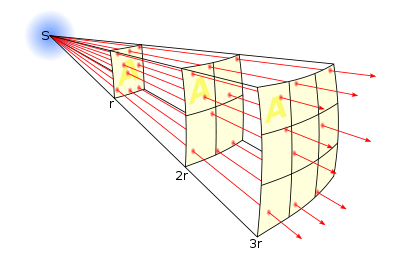 وحدته / لومن 
Lm
وحدته لوكس 
lx
معدل انبعاث الضوء من المصدر الضوئيP
معدل اصطدام الضوء بوحدة المساحات للسطح
التدفق الضوئي
شدة الإستضاءة
لأن عدد الأشعة الضوئية ثابت من المصدر
تربط مع قوة ( شدة ) الإضاءة بالعلاقة          
E= ــــــــــــــــــ
4∏d2
التدفق الضوئي ثابت للمصدر لا يعتمد على بعد السطح عن المصدر . عللي ؟
تتناسب عكسيا مع بعد    

المصدر عن السطح
p
فيزياء 3                                        ابتهاج السعيد
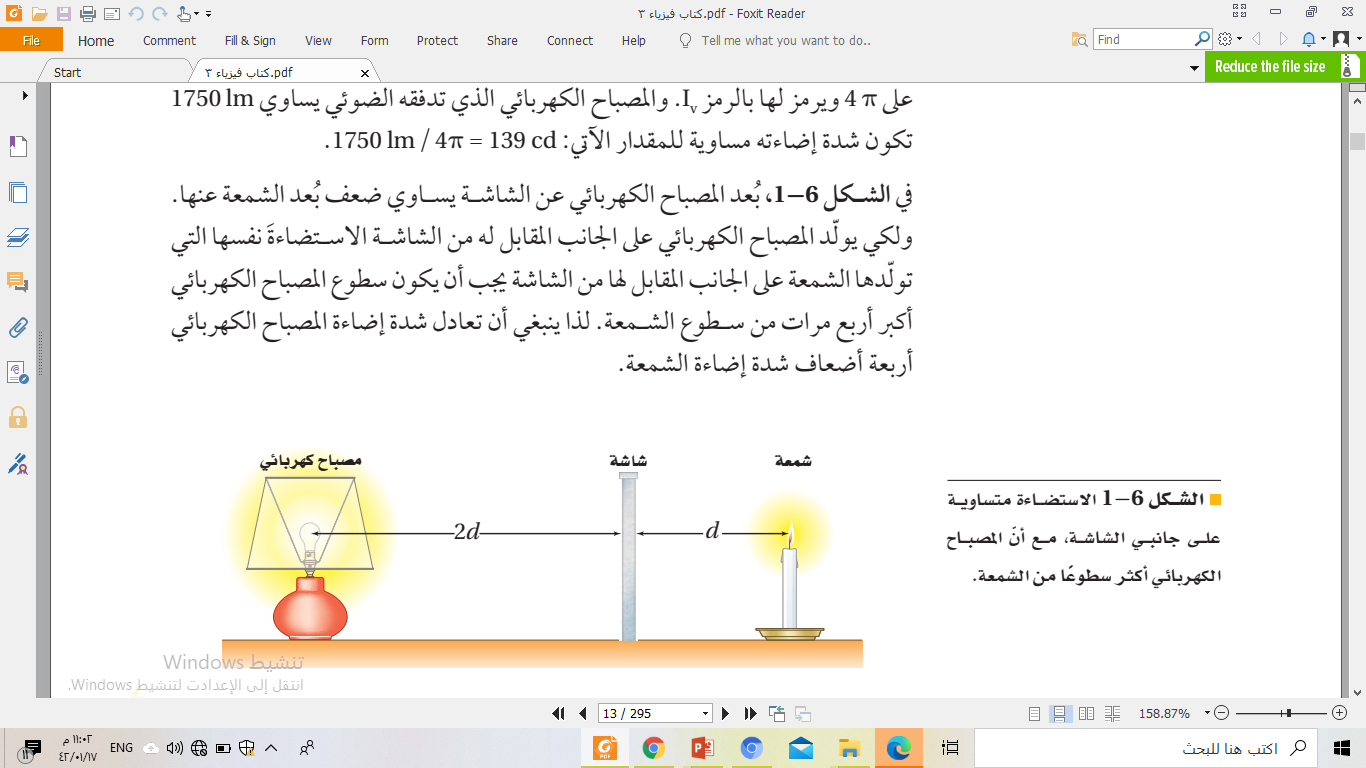 بما أن بعد المصباح عن الشاشة يساوي ضعف بعد الشمعة عنها.. فماذا يجب أن نفعل ليكون للشمعة و المصباح الاستضاءة نفسها ؟
الاستضاءة متساوية على جانبي الشاشة مع أن المصباح الكهربائي أكثر سطوعا من الشمعة . فسري ذلك ؟
P: 12
P: 12
2d
d
مصباح كهربائي
الشمعة
شاشة
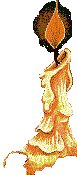 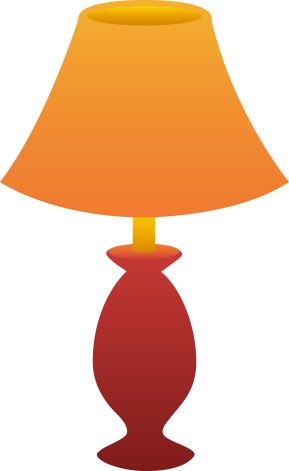 استراتيجية القراءة الموجهة
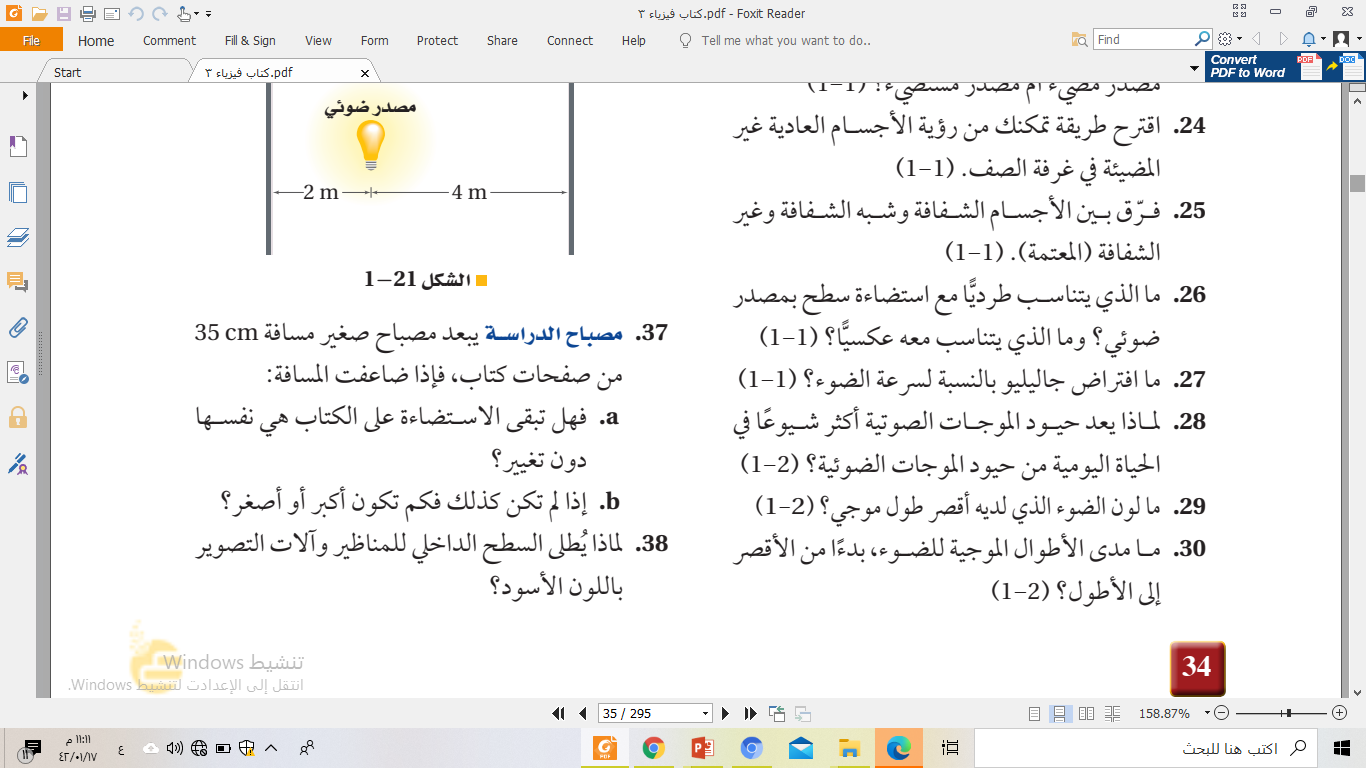 التطبيق p:34
يتناسب طرديًا مع التدفق الضوئي ( أو شدة الإضاءة )
و عكسيًا مع مربع المسافة ( البعد )

E α
P 
d²
فيزياء 3                                        ابتهاج السعيد
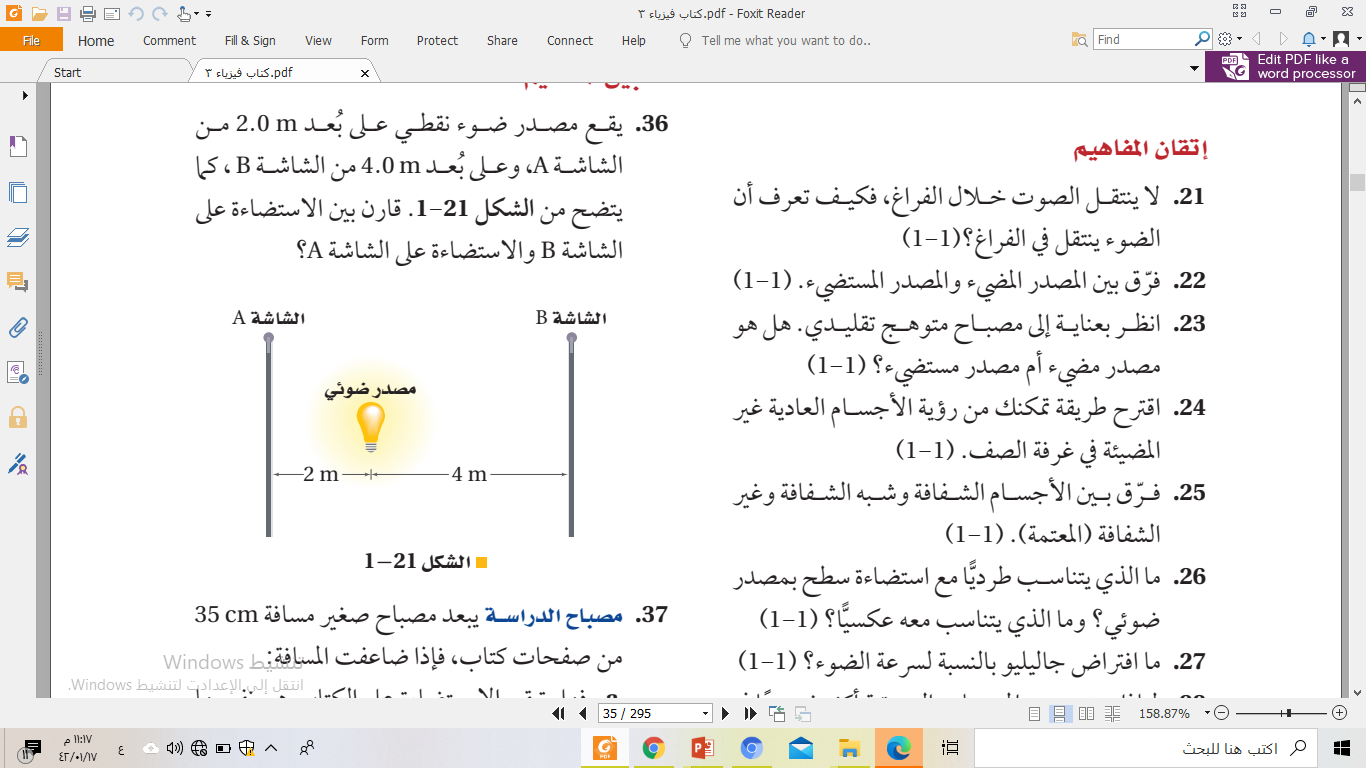 التطبيق p:34
الاستضاءة أقل عند الشاشة B بمقدار الربع
فيزياء 3                                        ابتهاج السعيد
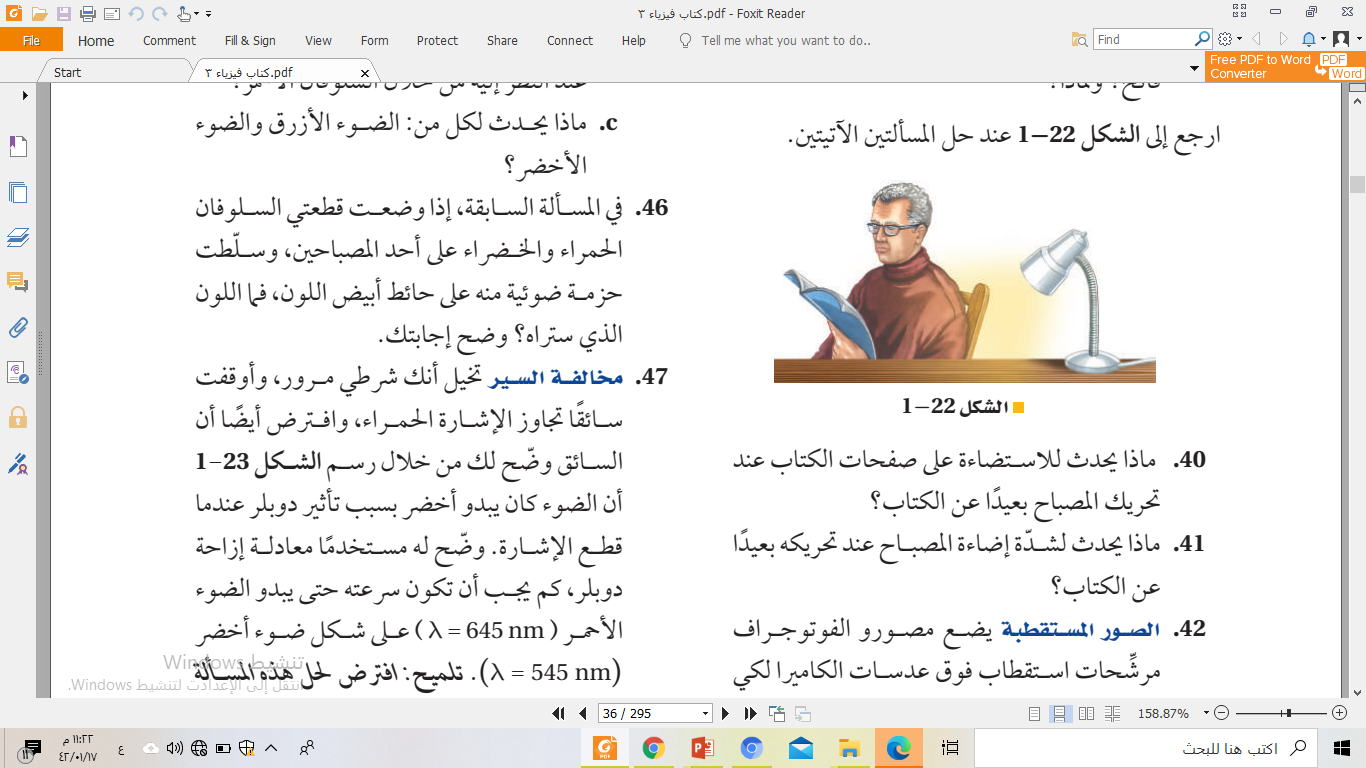 التطبيق p:35
تقل الاستضاءة 
لا تتغير الإضاءة
فيزياء 3                                        ابتهاج السعيد
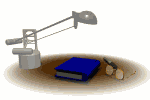 إضــــاءة السطـــوح
كيف تتمكن من زيادة الاستضاءة على سطح مكتبك؟
P: 13
* استخدام مصباح كهربائي أكثر سطوعا يؤدي لزيادة التدفق الضوئي.

* تقليل المسافة بين المصدر الضوئي والسطح.
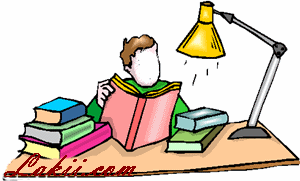 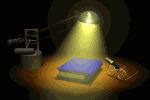 استراتيجية القراءة الموجهة
متى يكون قانون الاستضاءة غير صحيح و لا تعطي قيمًا دقيقة ؟
P: 13
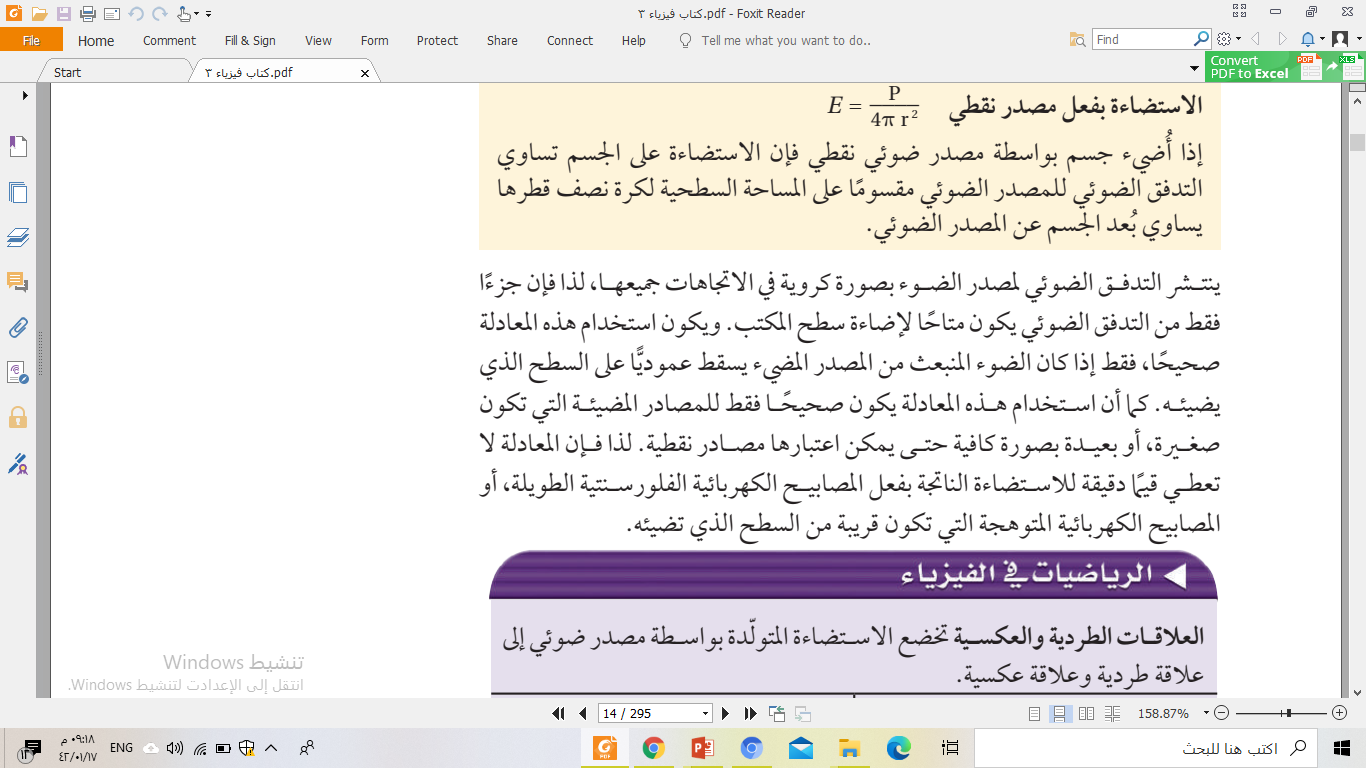 استراتيجية القراءة الموجهة
فيزياء 3                                        ابتهاج السعيد
العوامل المؤثرة على استضاءة السطوح
1- التدفق الضوئي 
2- البعد عن المصدر الضوئي
3- زاوية سقوط الاشعة الضوئية على السطح
فيزياء 3                                        ابتهاج السعيد
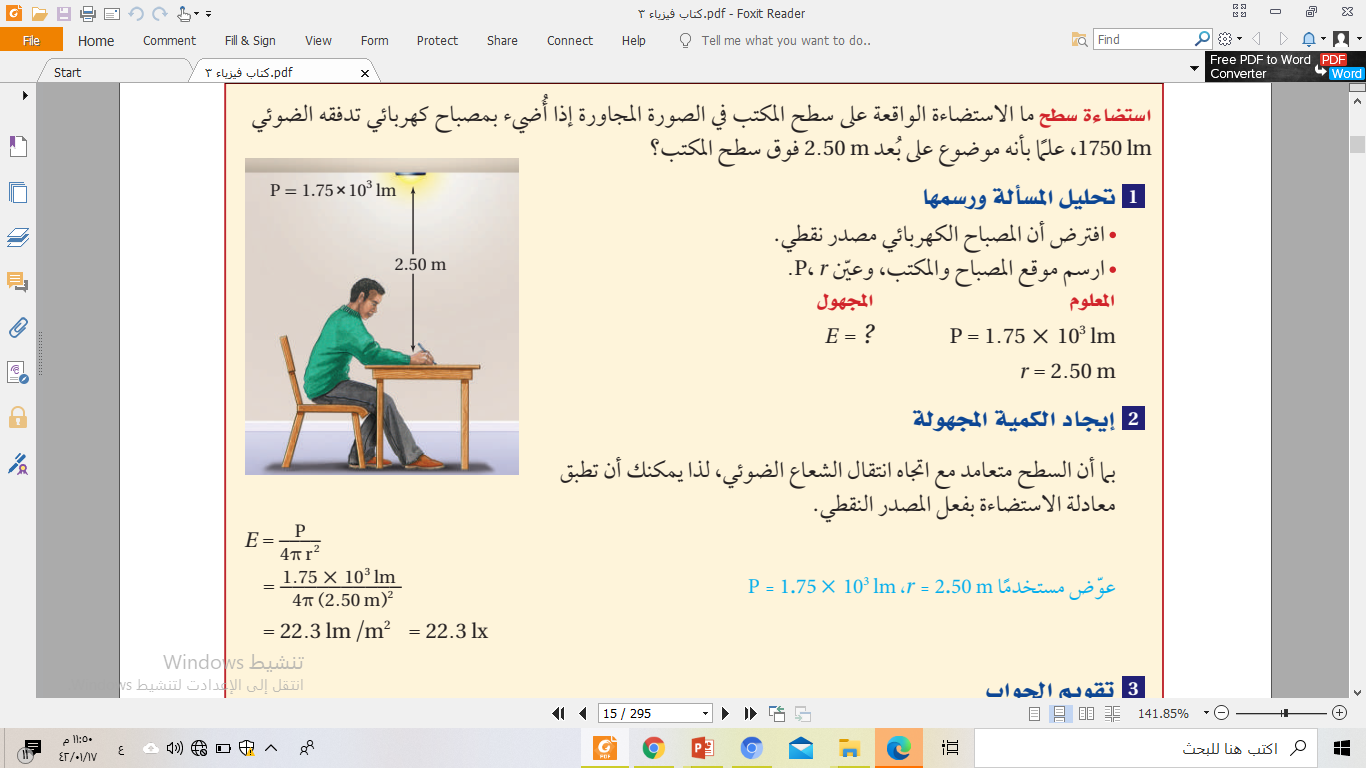 مثال 1 
صفحة 14
فيزياء 3                                        ابتهاج السعيد
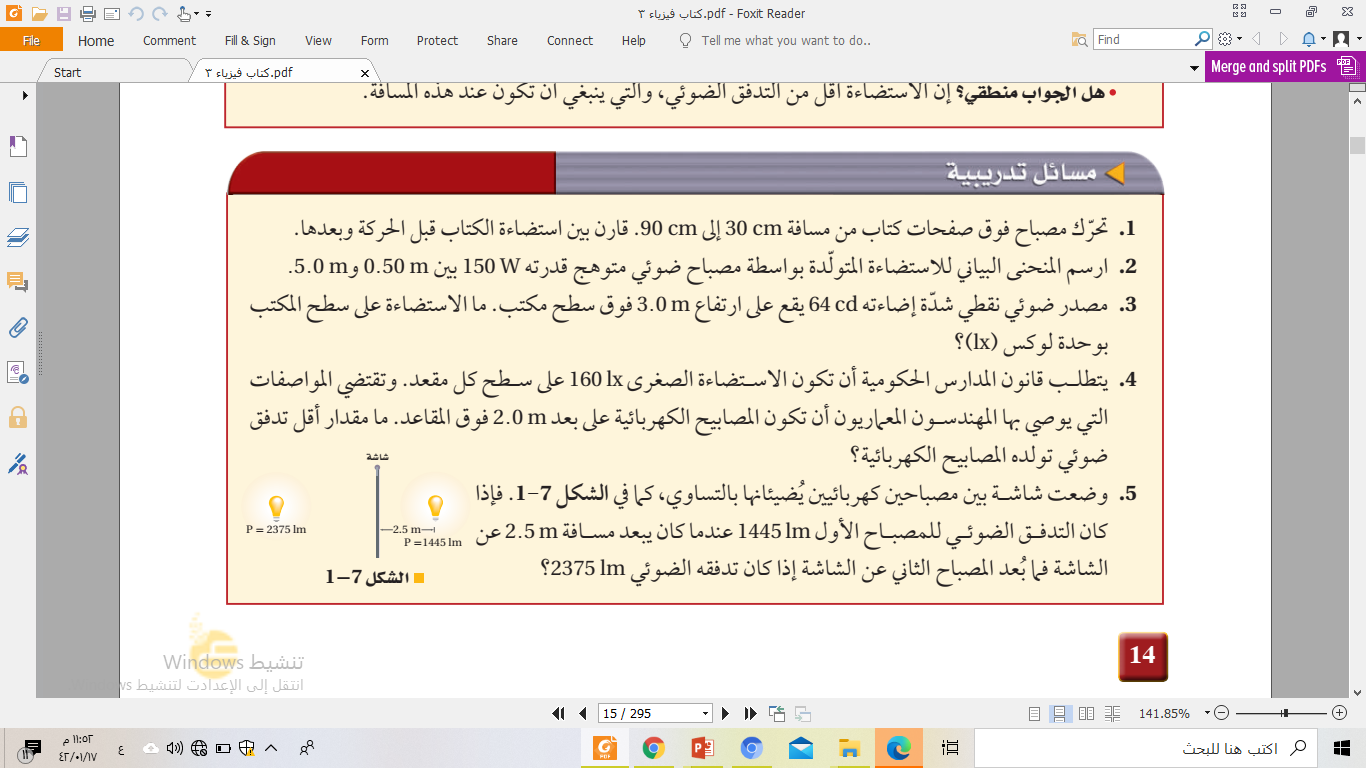 فيزياء 3                                        ابتهاج السعيد
الواجب 
سؤال 37صفحة34
سؤال 48 صفحة 36
الاختبار المقنن رقم 5 صفحة 39
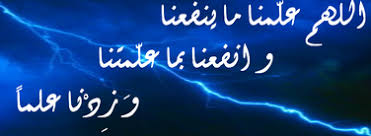 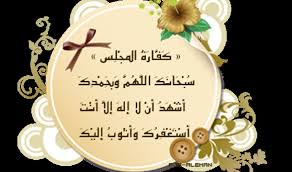 الأستاذة : ابتهاج عيسى السعيد
فيزياء 3                                        ابتهاج السعيد
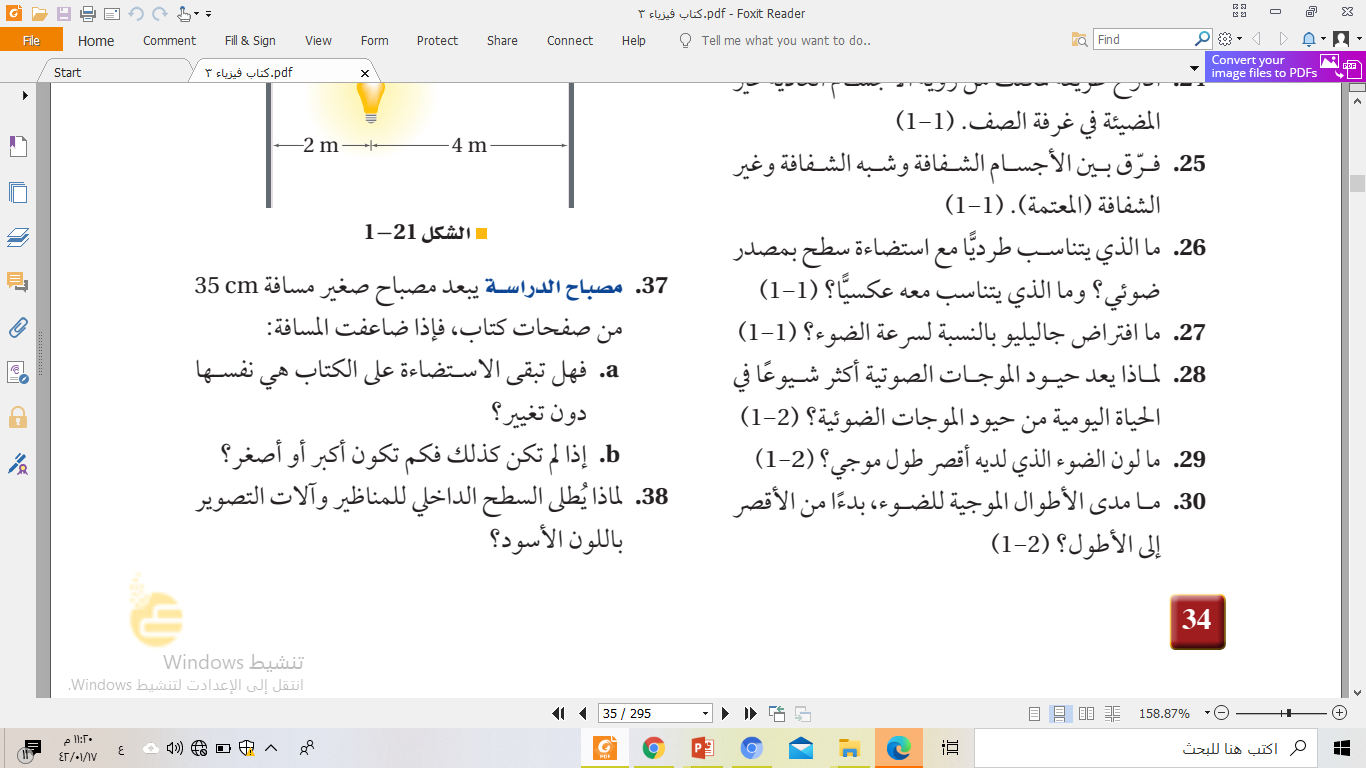 a- لا
b- أقل بمقدار الربع
فيزياء 3                                        ابتهاج السعيد
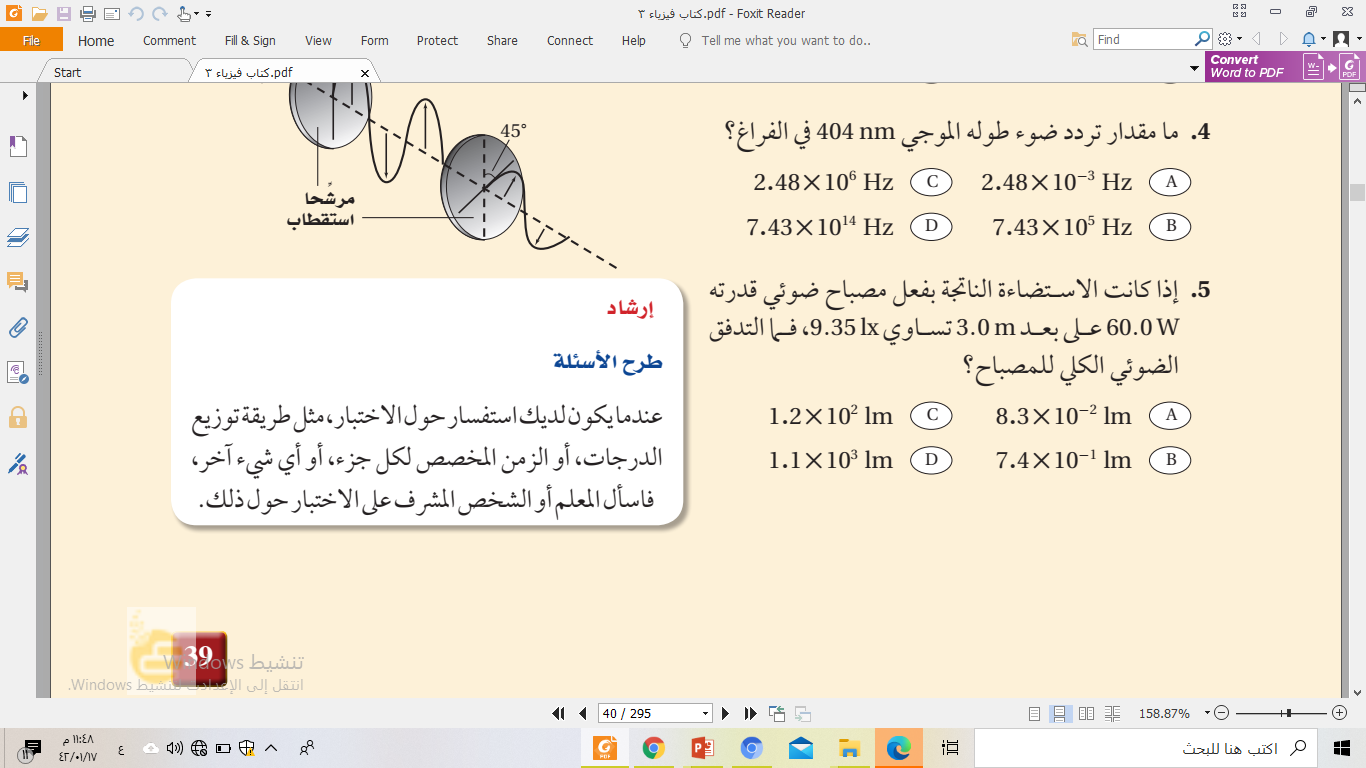 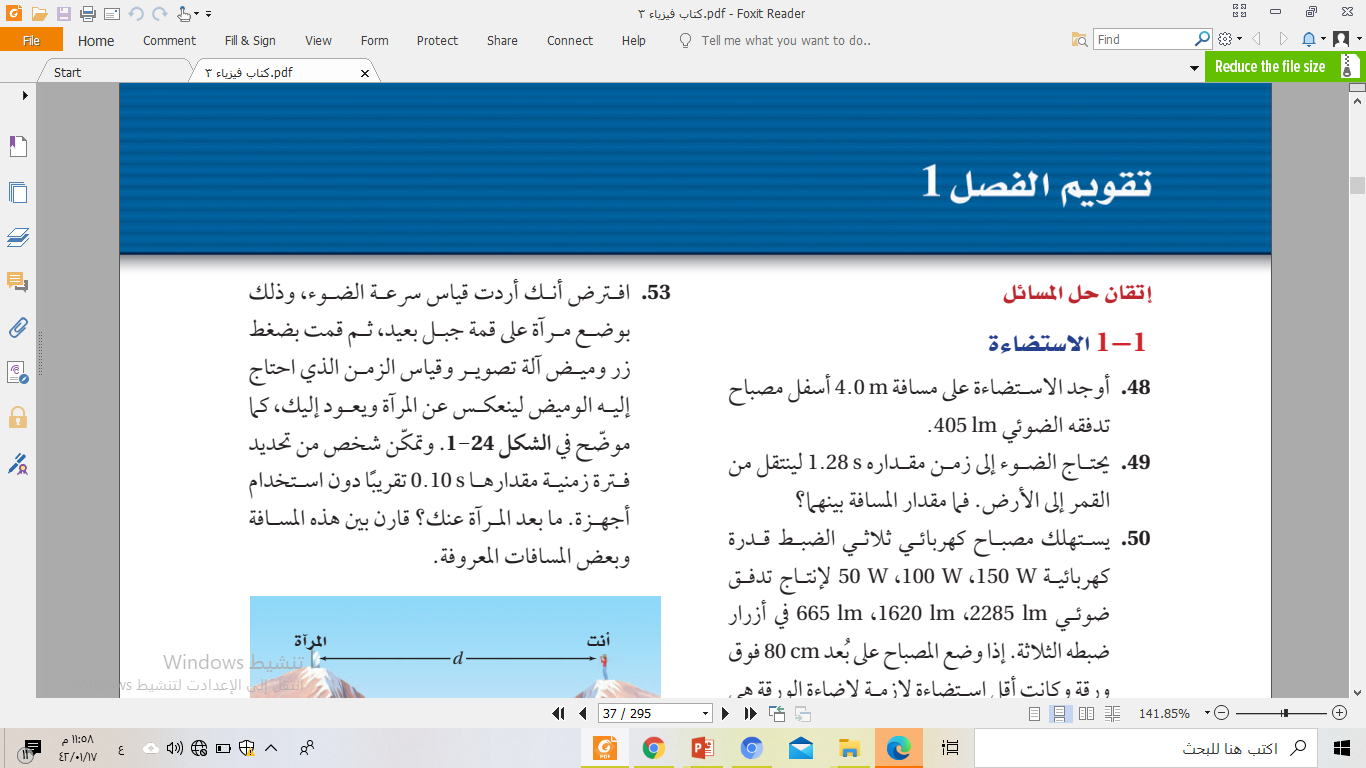 فيزياء 3                                        ابتهاج السعيد
سرعة الضوء
اقرئي الكتاب المدرسي ص 15و 16 وحددي اسماء العلماء الذين بذلوا جهودا في تعيين سرعة الضوء وكذلك كيفية قياسها؟
وكان أول من حاول أن يقيس سرعة الضوء عن طريق التجربة هو الايطالي جاليليو
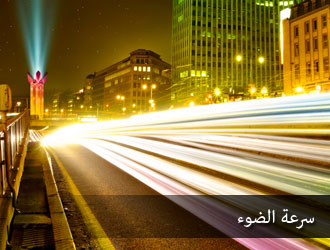 - جهود جاليلو : • أول من افترض أنّ للضوء سرعة محددة . • اقترح طريقة لقياس سرعة الضوء مستخدما مفهومي المسافة والزمن . • استنتج أنّ سرعة الضوء كبيرة جدا .
فيزياء 3                                        ابتهاج السعيد
المحاولــة الثانيـــة
المحاولة الثانية لقياس سرعة الضوء كان  الدنمركي أرلي رومر عام 1670 ميلادي الذي لفت نظره أن احد أقمار المشتري وهو القمر يتأخر موعد خسوفه عن الموعد المحسوب له ب 22 دقيقة..أول من أكد أن الضوء ينتقل بسرعة يمكن قياسها .
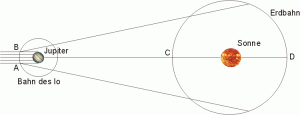 قياسات رومــــر
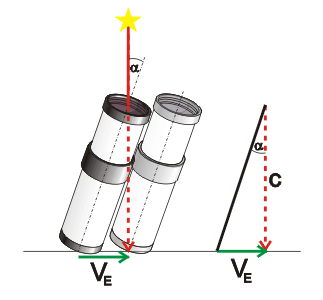 * أجرى رومر حسابات متعلقة بانتقال الضوء مسافة تعادل قطر الأرض بعد دراسته لكسوفات القمر (IO) حيث وجد أن الضوء يحتاج إلى   1.3*103أو  22 دقيقة..
*وباستخدام قطر ( 2.9*1011  ) الأرض فإن قيمة رومر (22 min) تعطي سرعة للضوء:
2.9*1011 m/ 22min* 60s = 2.2 * 10 8 m/s
*حاليا سرعة الضوء 3.0 * 108 m/s..
* لذلك فإن الضوء يحتاج إلى 16.5min وليس   22minليقطع مسافة تعادل قطر مدار الأرض..
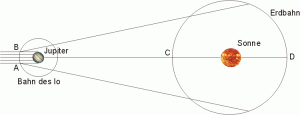 - جهود أولي رومر : • أول من أكدّ أنّ الضوء ينتقل بسرعة يمكن قياسها . • رصد الأزمنة عندما كان القمر يخرج من منطقة ظل المشتري . • استطاع توقع وقت حدوث خسوف القمر• أثبت أنّ الضوء ينتقل بسرعة محددة . • استنتج أنّ الضوء عندما ينتقل مسافة تعادل قطر الأرض يحتاج إلى 22 دقيقة ,
فيزياء 3                                        ابتهاج السعيد
قياسات ألبرت ميكلسون
حصل على جائزة نوبل..
   تعتبر من أبرز القياسات بين عامي 1880 و   1920   حيث طور تقنيات حديثة وقاس في عام 1926  الزمن اللازم ليقطع الضوء مسافة 35km  ذهابا وإيابا بين جبلين في كاليفورنيا مستخدما مجموعة من المرايا الدوارة ..

وكانت أفضل نتيجة حصل عليها لسرعة الضوء هي :

2.997996* 108 m/s
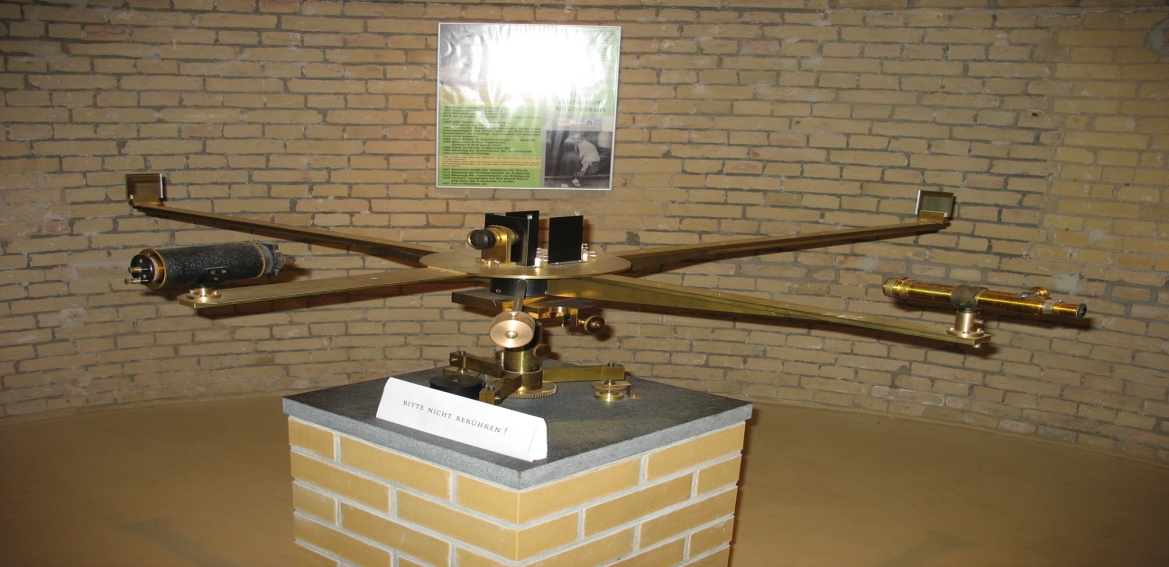 - جهود ألبرت ميكلسون : • طوّر تقنيات حدثة لقياس سرعة الضوء . • قاس الزمن الذي يحتاج إليه الضوء ذهابا وإيابا بين جبلين في كاليفورنيا . 
سرعة الضوء 3x10 8  m/s
فيزياء 3                                        ابتهاج السعيد
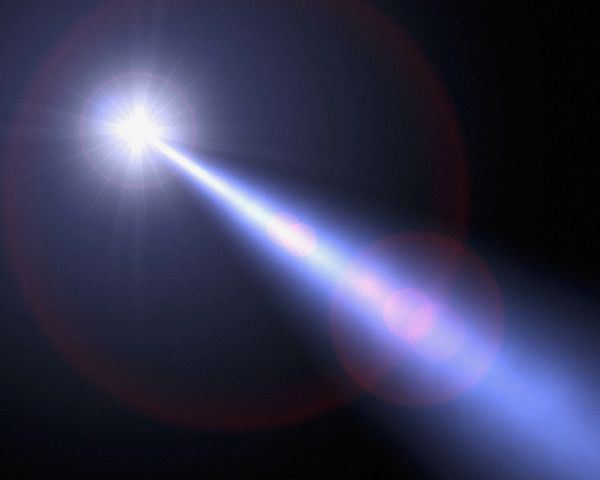 سرعة الضوء في الفراغ(C)
سرعة الموجة الكهرمغناطيسة
أكبر سرعة في الكون
وهي:  299792.5  كم/ث
حيث يمكن حسابها بدقة بناء على معلومات مأخوذة من وثيقة قديمة
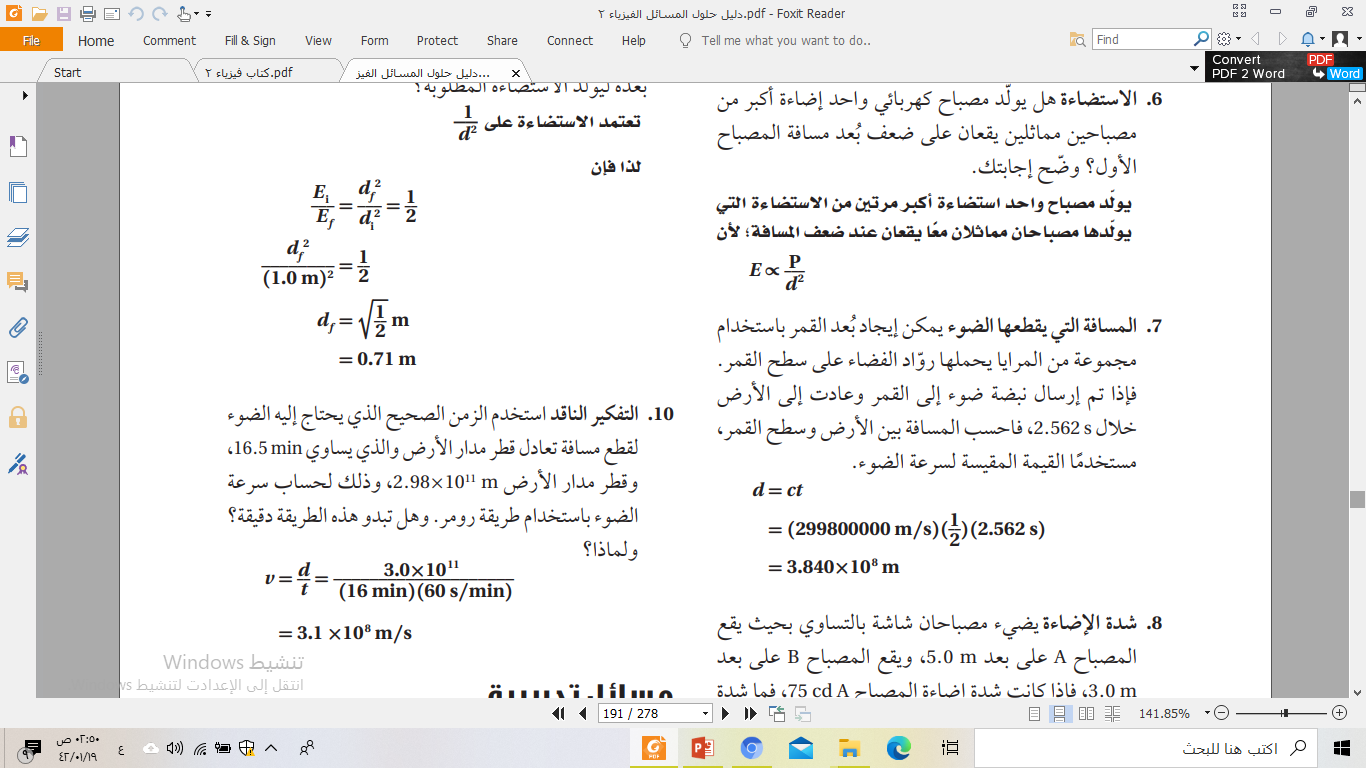 التطبيق p:35
فيزياء 3                                        ابتهاج السعيد
الواجب 
سؤال49صفحة 36
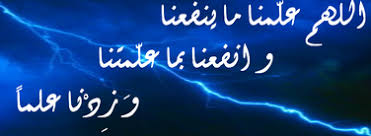 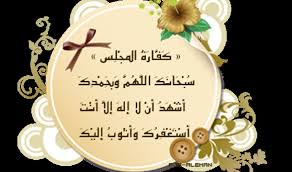 الأستاذة : ابتهاج عيسى السعيد
فيزياء 3                                        ابتهاج السعيد
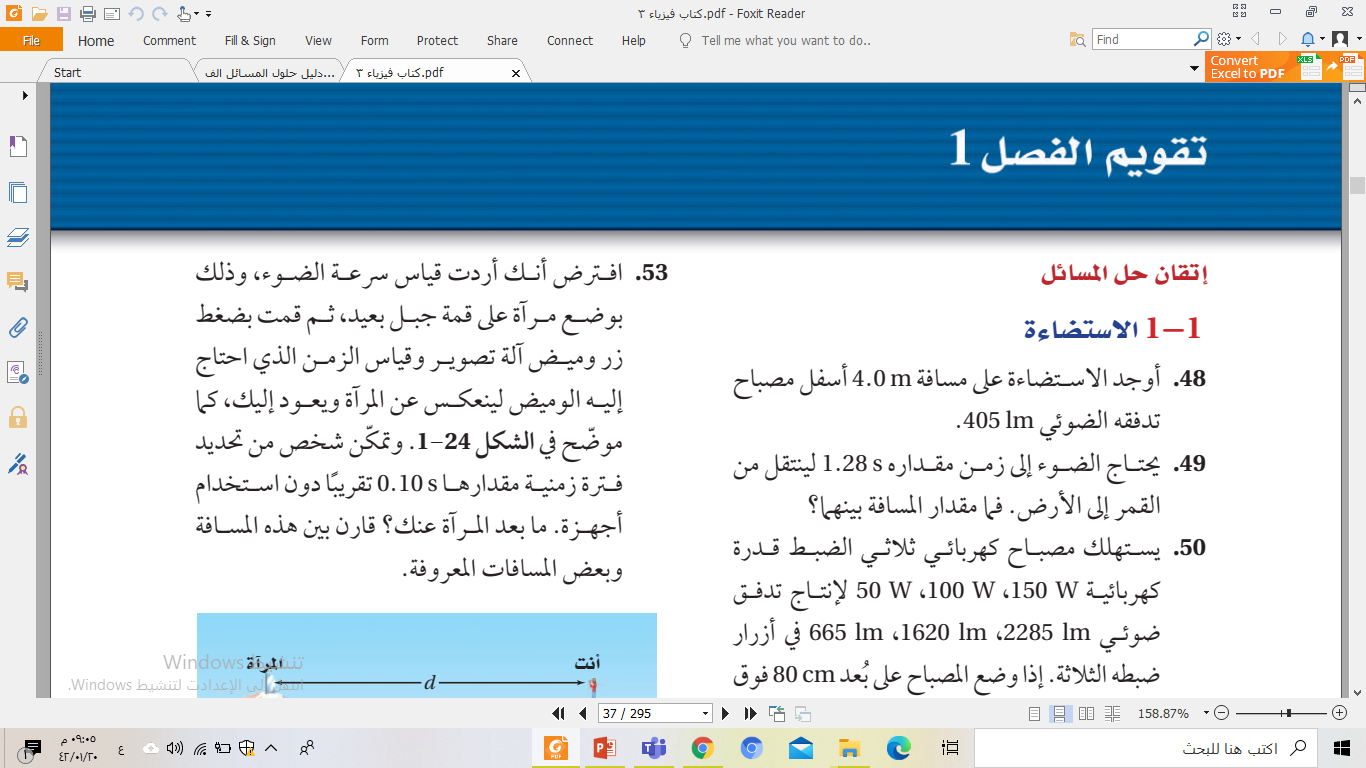 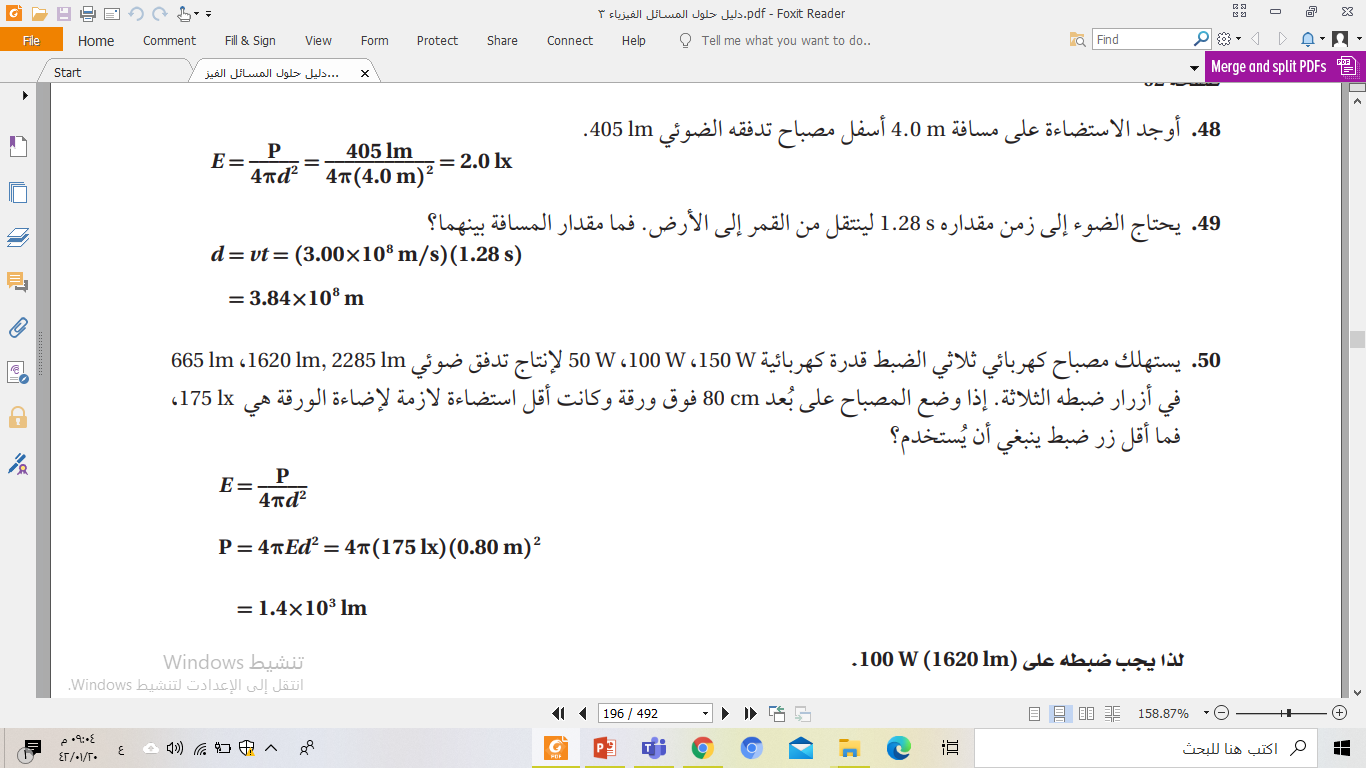 فيزياء 3                                        ابتهاج السعيد